DEPARTAMENTO DE CIENCIAS ECONÓMICAS, ADMINISTRATIVAS Y DEL COMERCIO

“ANÁLISIS DE LA EDUCACIÓN FINANCIERA EN LA TOMA DE DECISIONES DE ENDEUDAMIENTO EN LOS HOGARES DEL CANTÓN MEJÍA”

GUACAPIÑA YANCHAPAXI JOSELYN ALEXANDRA
TRABAJO DE TITULACIÓN PREVIO A LA OBTENCIÓN DEL TÍTULO DE LICENCIADA EN FINANZAS, CONTADORA PÚBLICA - AUDITORA

ECON. PALACIOS VELARDE JUAN CRISTÓBAL, MGS

SANGOLQUI
2021
1.  PROBLEMA
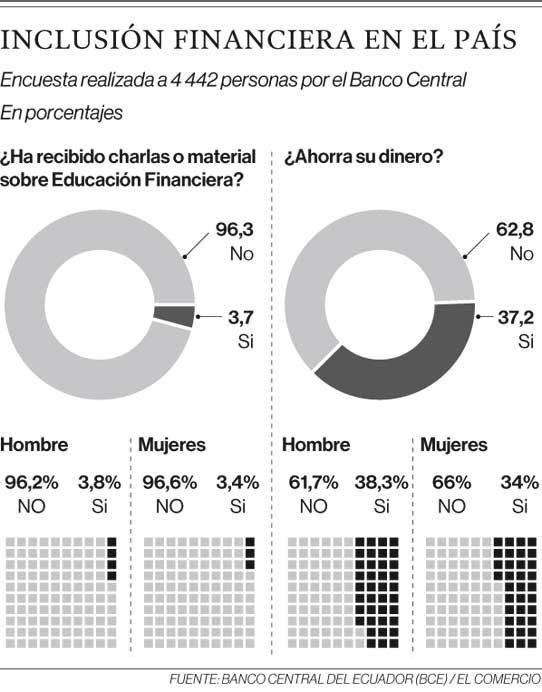 Tapia & Yánez (2019) señalan que en “el país nueve de cada diez ecuatorianos jamás han recibido capacitación sobre educación financiera, según la encuesta de inclusión financiera que fue presentada en agosto del año 2018 por el Banco Central del Ecuador”.
2. VARIABLES
Variable Dependiente
Endeudamiento
Variable independiente 
Educación financiera
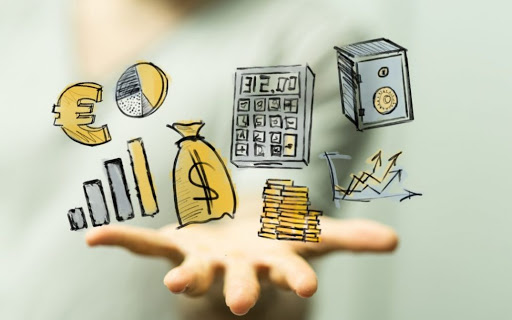 3. OBJETIVOS DE LA INVESTIGACIÓN
4. HIPÓTESIS
5. MARCO TEÓRICO
6. MARCO REFERENCIAL
8. METODOLOGÍA
9. MUESTRA
Número de familias del Cantón Mejía
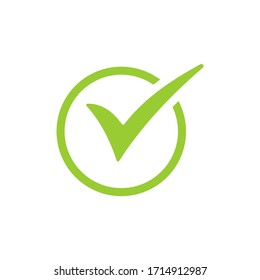 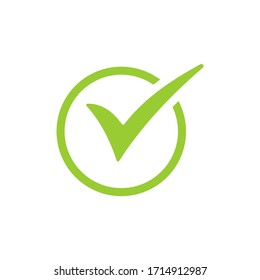 384
21.130
Muestreo aleatorio estratificado
Encuesta presencial e internet
Información
Muestreo intencional
Muestreo convencional
10. INSTRUMENTOS DE RECOLECCIÓN DE DATOS
Información Socioeconómica
Encuesta de Medición de Capacidades Financieras en los Países Andinos: Colombia, Ecuador, Perú y Bolivia (2014) 

Cuestionario OCDE/INFE (2018)
Inclusión Financiera
Endeudamiento
ESCALA DE LIKERT
Permitió la correcta recepción, procesamiento y análisis de los datos obtenidos
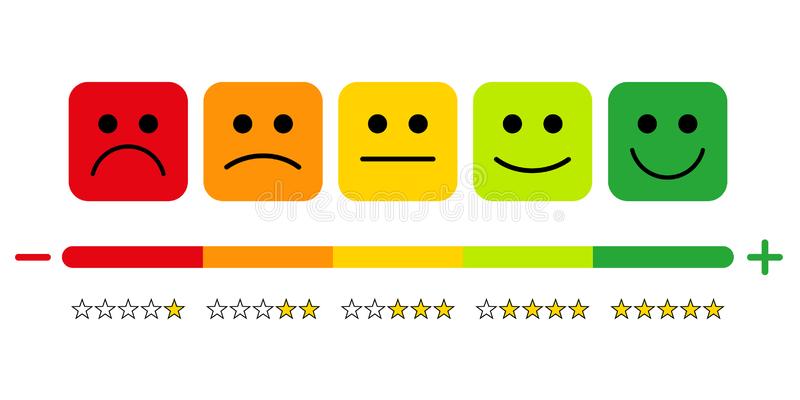 11. RESULTADOS
¿Podría decirme cómo calificaría su conocimiento general sobre temas financieros? Diría que es…
Durante los últimos 6 meses, ¿Ha recibido charlas o material sobre Educación Financiera por parte de alguna entidad financiera o entidades de gobierno?
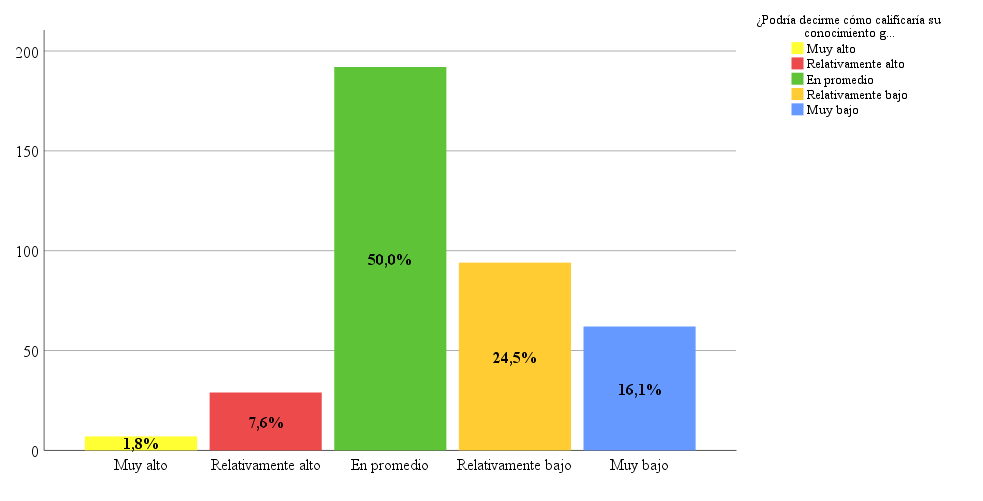 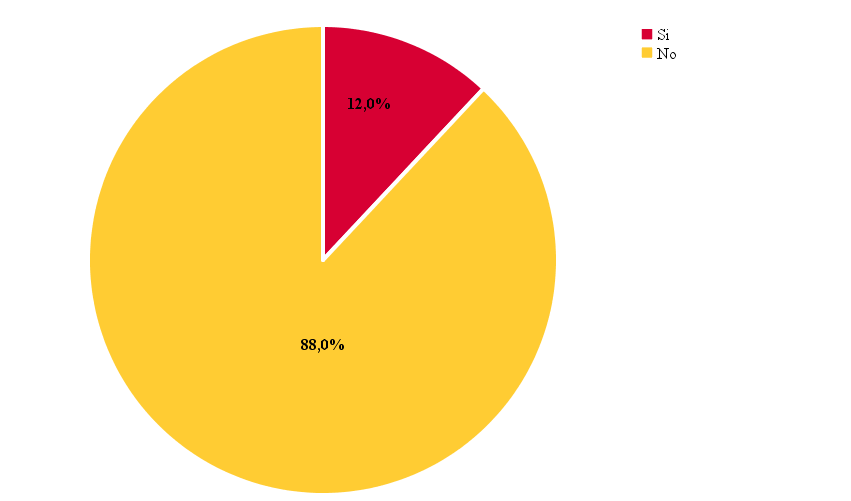 11. RESULTADOS
¿Qué cantidad destina mensualmente para el pago de sus deudas?
¿Cuál es el ingreso mensual de su hogar?
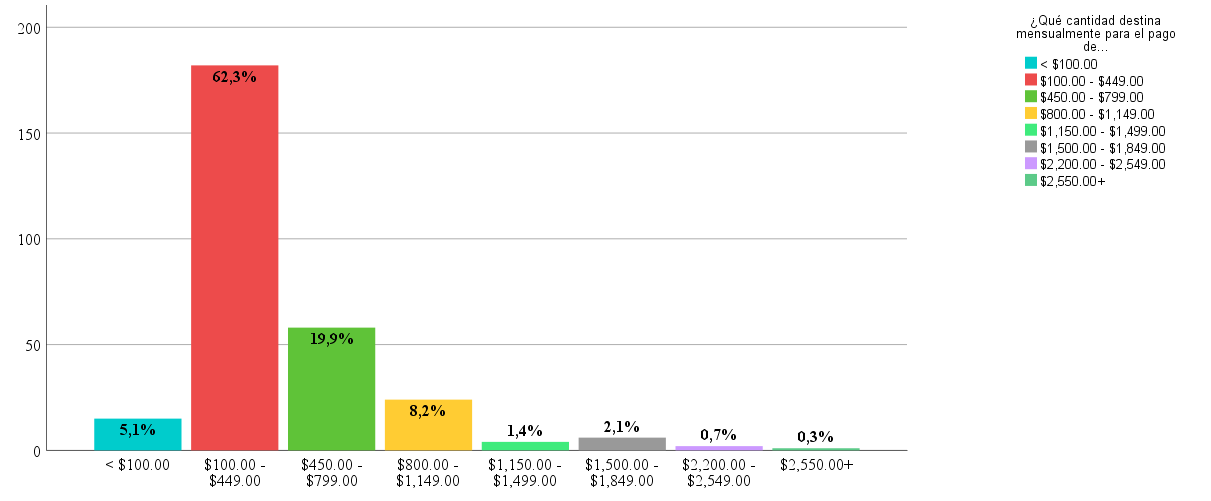 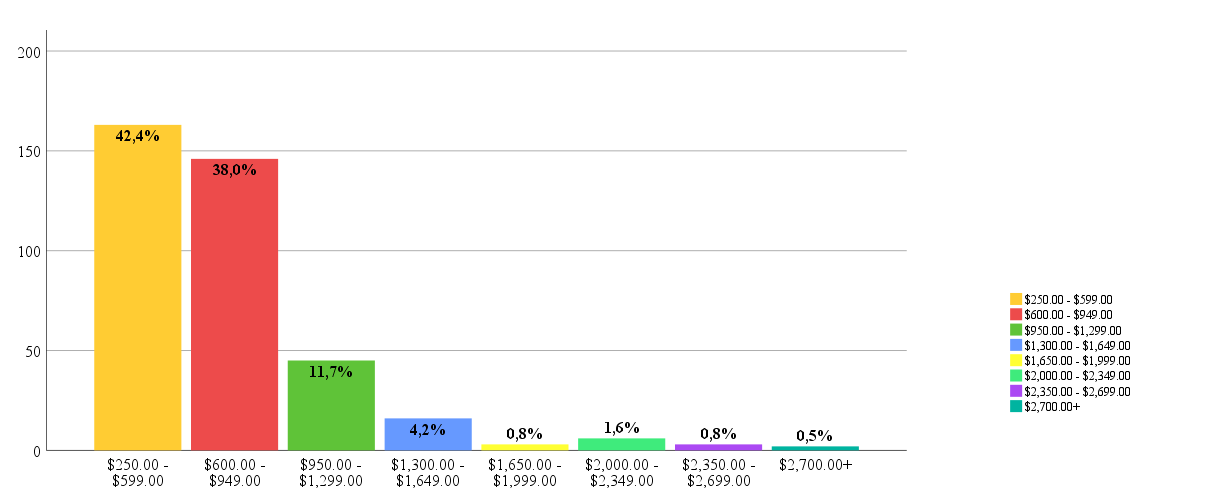 El 55% solicito a los Bancos o Cooperativas
El 36.3% solicitó algún crédito para la compra de un bien mueble o inmueble y el 25.7% cubrir otras deudas
El 97% destina para la alimentación, 91% en servicios básicos y el 61% para el pago de deudas
11. RESULTADOS
Determinación del grado de endeudamiento
Análisis de la relación entre el conocimiento de educación financiera y el grado de endeudamiento de las familias con deudas, mediante el modelo de regresión lineal
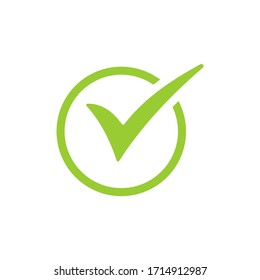 292 familias
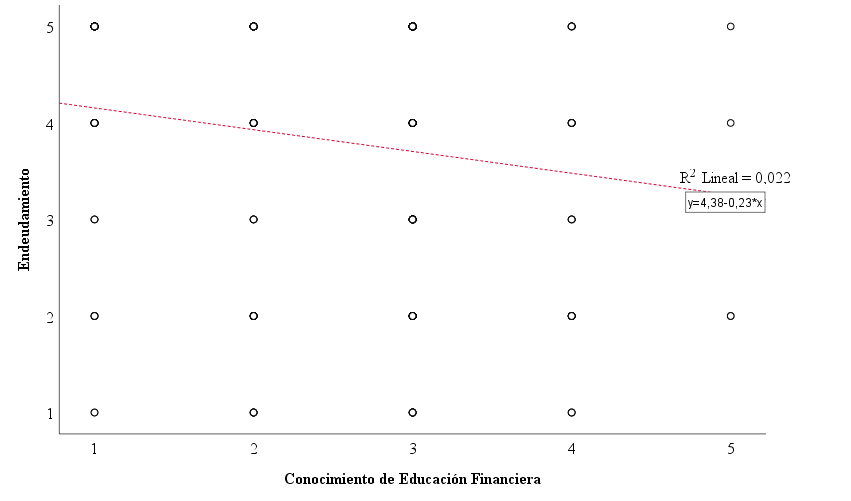 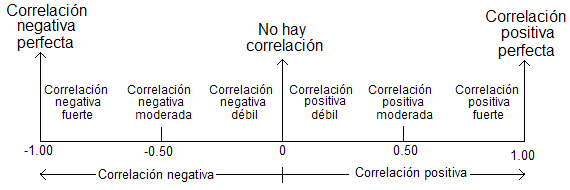 Fuente: (Cuellar Q., Arciniegas H., & Ortiz, 2018, pág. 81)
Análisis de la relación entre el conocimiento de educación financiera y el grado de endeudamiento, excepto los hogares que tienen un conocimiento medio de temas financieros; a través del modelo de regresión lineal
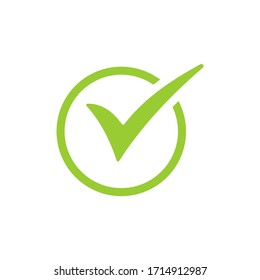 138 familias
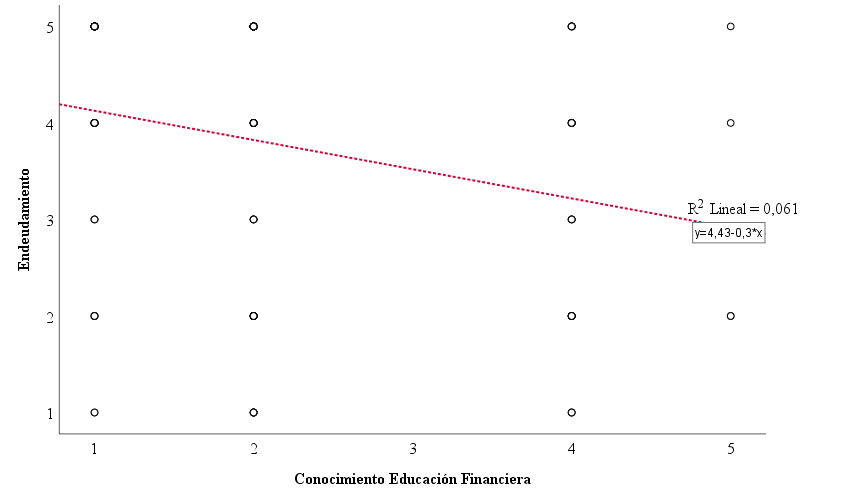 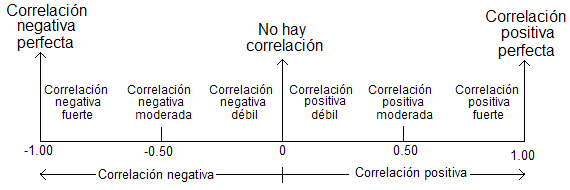 Fuente: (Cuellar Q., Arciniegas H., & Ortiz, 2018, pág. 81)
Modelo del programa de Educación Financiera
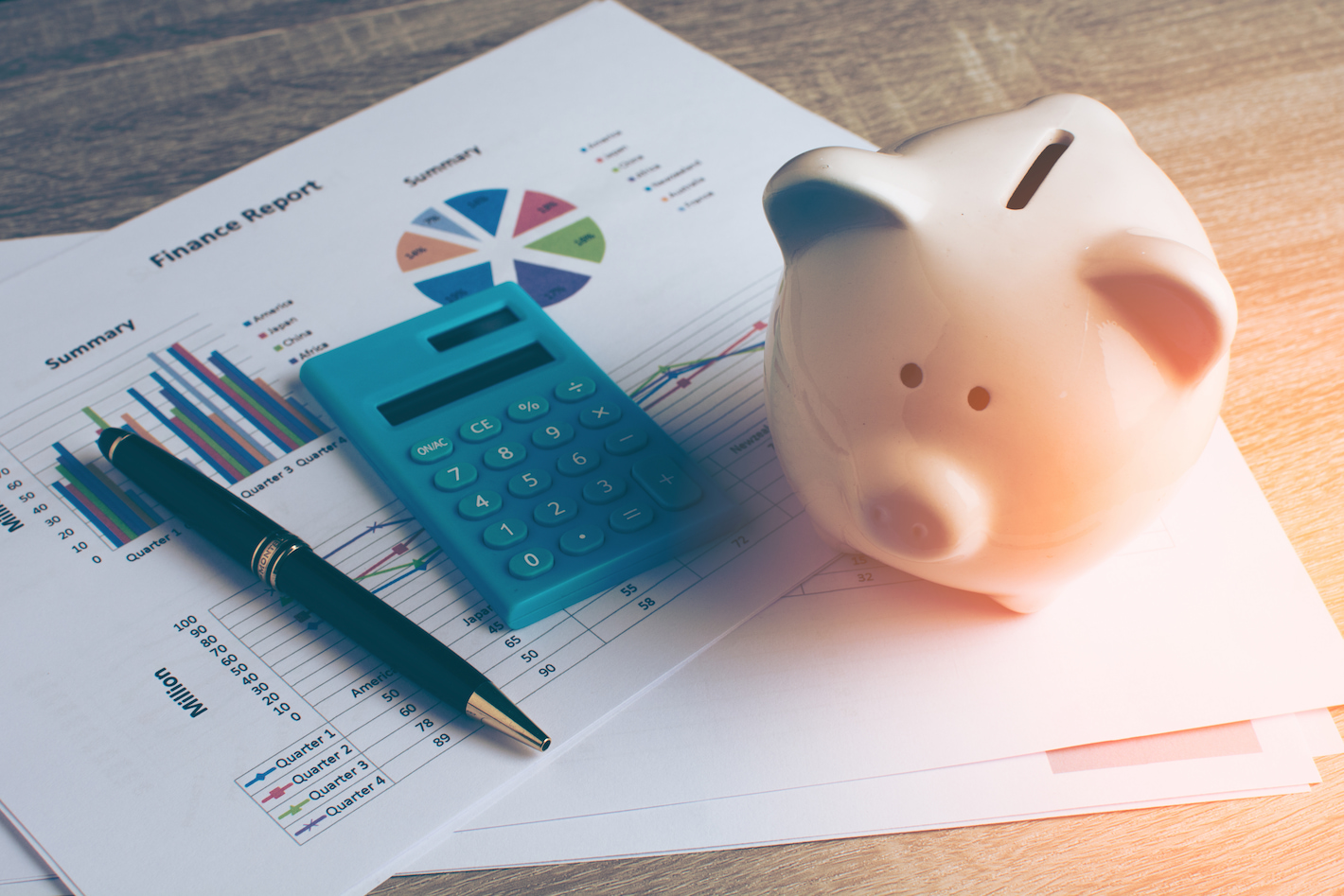 MÓDULOS
12. CONCLUSIONES
12. CONCLUSIONES
13. RECOMENDACIONES
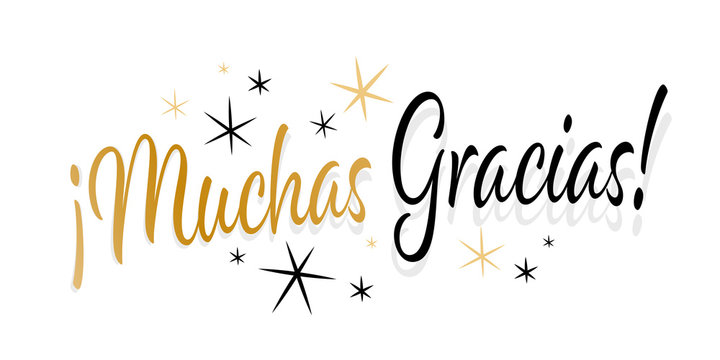